EVALUATION OF LV SYSTOLIC FUNCTION
DR.VIGNESH
SENIOR RESIDENT
DEPT OF CARDIOLOGY
[Speaker Notes: SYSTOLE IS A GREEK WORD MEANING CONTRACTION
PHYSIOLOGIC SYSTOLE FROM START OF IVCT TO THE PEAK OF EJECTION PHASE
CARDIOLOGIC SYSTOLE INTERVAL BETWEEN M1 TO A2 DEMARCATED BY HS RATHER THAN PHYSIOLOGIC EVENTS]
THE PROGRESS
LINEAR MEASUREMENTS

2D ECHO

DOPPLER

3D ECHO

TDI AND SPECKLE TRACKING
[Speaker Notes: LINEAR-LVID IN SYSTOLE AND DISATOLE
2D- LINEAR MEASUREMENTS REPLACED BY AREA AND VOLUME
DOPPLER-INFO ON SYSOLIC FLOW RELATED TO LV FN
TDI AND SPEKLE- MORE DETAILED ANALYSIS OF LV FN]
EJECTION FRACTION
EJECTION FRACTION-PERCENTAGE OF LV  DIASTOLIC VOLUME THAT IS EJECTED WITH SYSTOLE

EF=STROKE VOLUME/EDV=EDV-ESV/EDV
[Speaker Notes: Accurate-Easy-Reproducible-Simple-
Relatively independent of LV geometry]
LINEAR MEASUREMENTS
- M MODE& 2D
FIRST ATTEMPT  TO QUANTIFY LV FN

EVALUATION DONE ONLY ALONG A SINGLE INTERROGATION LINE

NML GEOMETRY AND SYMMETRIC FN  ADEQUATELY ASSESSED

ACQUIRED DISEASES REGIONAL VARIATION SUBJECT TO ERROR OVER OR UNDER ESTIMATION.
[Speaker Notes: INABILITY TO VISULAISE THE ENTIRE LV AND FALSE ESTIMATION OF THE MINOR AXIS DIMENSION
M MODE HAS BEEN REPLACED WITH 2D ECHO(AREA OR VOLUME)]
CHAMBER DIMENSIONS
INITIAL - POOR GRAY SCALE DIFF  “LEADING EDGE TO LEADING EDGE TECHNIQUE”  OVER ESTIMATION OF EF%

RECENT ADVANCED EQUIPMENTS ACTUAL TISSUE BLOOD INTERFACE BETTER DELINEATED
[Speaker Notes: LEADING EDGE  1-2MM THICKNESS OF ECHOES]
VARIOUS LINEAR MEASUREMENTS
LV INTERNAL DIMENSION IN DIASTOLE  			 LVIDd (mm)

LV INTERNAL DIMENSION IN SYSTOLE 			 LVIDs (mm)

FRACTIONAL SHORTENING- FS			[LVIDd-LVIDs] / LVIDd  (%)	

CUBED LV VOLUME IN DIASTOLE 				 [LVIDd]3 (ml or cm3)

CUBED LV + MYOCARDIAL VOLUME			[IVS+LVIDd+PW]3 (ml or cm3)
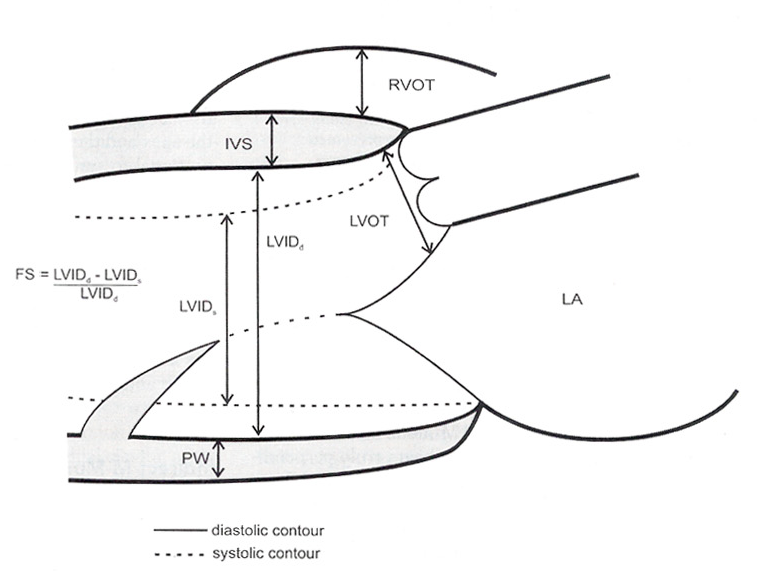 [Speaker Notes: Measurement is taken perpendicular to the ventricle at the level of tip of mitral leaflet
Assumes that NO RWMA PRESENT]
M MODE
[Speaker Notes: PLAX  IDEAL WAY @ MV LEAFLET TIPS
END DIASTOLE- frame after MV closure or dimension is largest. 
END SYSTOLE - frame preceding MV opening or dimension is smallest
Alternatively, chamber dimension and wall thicknesses can be acquired from PSAX M-mode cursor positioned perpendicular to the septum and LVPW]
2D ECHO
LVIDs , LVIDd & WALL THICKNESSES - MEASURED  AT  MITRAL CHORDAE LEVEL

 2D MINOR-AXIS DIMENSIONS  SMALLER THAN  M-MODE MEASUREMENTS
LV MEASUREMENTS - TEE
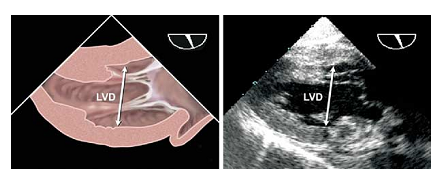 a) ME-LAX
b)TG-LAX
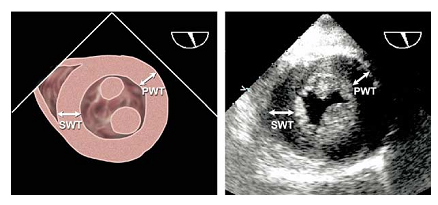 c) TG –SAX preferred view
Recommendations for chamber quantiﬁcation*Eur J Echocardiography (2006) 7,79 108
[Speaker Notes: Recommended TEE views for chamber dimension midesophageal &Transgastric 
LV diameters are measured from the endocardium of the AW to the endocardium of the IW in a line perpendicular to the long axis of the
ventricle at the junction of the basal and middle thirds of the long axis. 
FOR LV WALL THICKNESS - transgastric midshort-axis view]
MODIFIED QUINONES METHOD
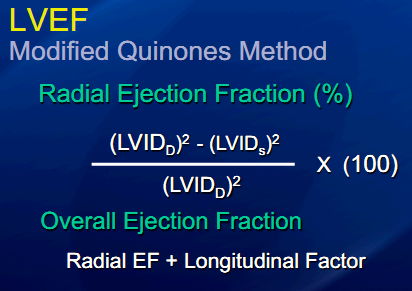 MEASURE LVIDd & LVIDs CALCULATE RADIAL EF
ADD FACTOR FOR LONGITUDINAL SHORTENING
FRACTIONAL SHORTENIING
[LVIDd-LVIDs] / LVIDd  (%)
LIMITATIONS
WHERE THE MEASUREMENT IS MADE
SEGMENT WITH RWMA  UNDERESTIMATES THE ACTUAL EF%
SEGMENT WITHOUT RWMA  OVERESTIMATES EF% 


BEAM ANGULATION
TANGENTIAL BEAM OVER ESTIMATES THE TRUE MINOR AXIS DIMENSION BY 6 TO 12MM
DISCREPANCY BECOMES GREATER WITH AGE AND ANGULATION OF THE HEART
RARELY USED OLDER M MODE TECHNIQUES
RATE OF SYSTOLIC WALL THICKENING OF POST WALL

VELOCITY OF CIRCUMFERENTIAL SHOTENING-VCf
= [LVIDd- LVIDs] / [LVIDd * ET] (circumference/sec)

RATE OF CHANGE OF CIRCUMFERENCE IN MINOR AXIS STANDARDIZED TO HEART RATE

DESCENT OF THE BASE

IN GLOBAL LV DYSFN – MAGNITUDE OF THE MOTION DIRECTLY PROPORTIONAL TO LV SYSTOLIC FN
<10MM  SYSTOLIC DYSFN
[Speaker Notes: LV ASSUMED AS A CIRCLE]
[Speaker Notes: M MODE CURSOR FROM APEX TO THE LATERAL ANNULUS OF MV
16MM MOTION TOWARDDS THE APEX IN SYSTOLE
IN SEV LV DYSFN ANNULAR MOTION <10MM]
MITRAL ANNULAR PLANE EXCURSION
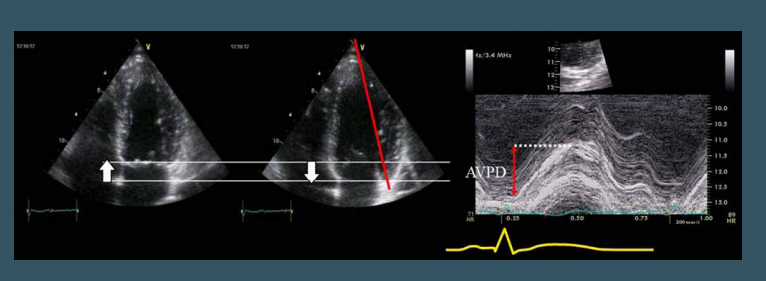 IF <8MM –
98% SENSITIVE  & 
82% SPECIFIC 
FOR AN EJECTION FRACTION <50%
INDIRECT M MODE MARKERS
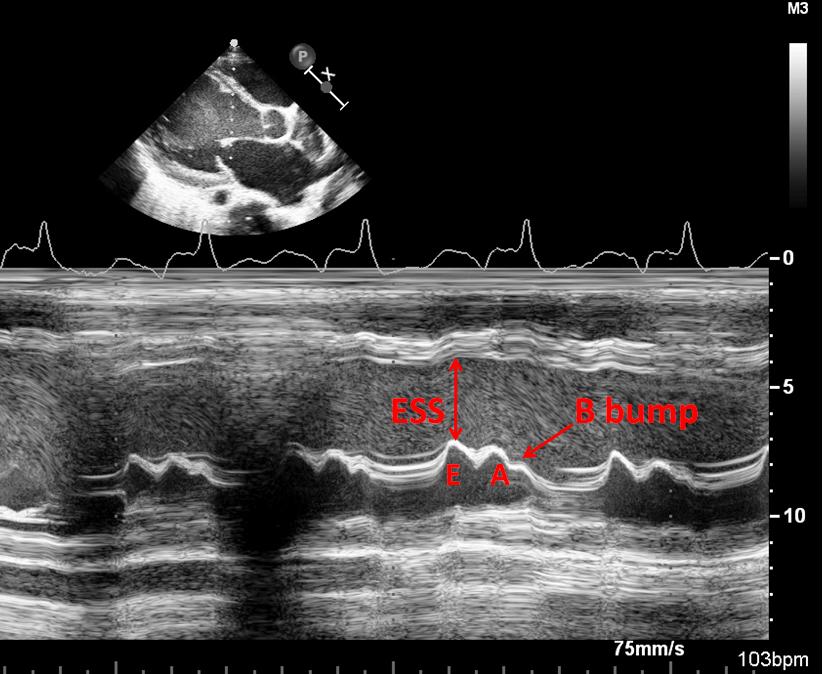 B BUMP
B BUMP 
INTERRUPTED CLOSURE OF MV 
S/O ELEVATED LVEDP USUALLY >20MMHG
LIMITATIONS
LOW SENSITIVITY
FALSE POSITIVE WITH FIRST DEGREE AV BLOCK & LBBB
EPSS- E POINT SEPTAL SEPERATION

NML <6MM

INCREASED EPSS  S/O SYSTOLIC DYSFN
EPSS
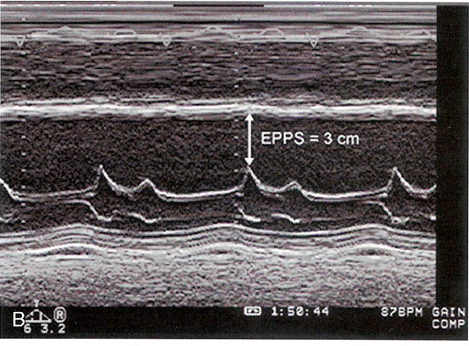 LIMITATIONS
INACCURATE 
AR
MS
IWMI
[Speaker Notes: 1)With lv dysfunction-antas lv dilates SEPTUM DISPLACED MORE ANTERIORLY
2)reduced opening of MV bcos of decreased transmitral flow into LV]
GRADUAL CLOSURE OF AORTIC VALVE
ROUNDED APPEARANCE IN LATER SYSTOLE 
DECREASED FORWARD FLOW
S/O LV DYSFN
AREA & VOLUME BASED MEASUREMENTS
2D ECHO
[Speaker Notes: 2D ECHO SUPERIOR SPATIAL RESOLUTION FOR DETERMINIG LV SIZE AND FN]
2D AREA & VOLUME BASED MEASUREMENTS
SHORT AXIS DIASTOLIC AREA(at mid LV)
 SHORT AXIS SYSTOLIC AREA(at mid LV)
FRACTIONAL AREA CHANGE
4C LV AREA IN DIASTOLE
4C LV AREA IN SYSTOLE
LV VOLUME IN DIASTOLE
LV VOLUME IN SYSTOLE
STROKE VOLUME
EJECTION FRACTION
FRACTIONAL AREA CHANGE - FAC
SAX VIEW @ MID VENTRICULAR LEVEL

[DIASTOLIC AREA-SYSTOLIC AREA] / DIATSOLIC AREA

REFLECTS THE ACTUAL LV FN IN A SYMMETRICALLY CONTRACTING VENTRICLE

LIMITATION IS THAT ASSESSES THE LV ONLY @ THE LEVEL OF INTERROGATION
VOLUME BASED
APICAL IMAGES IN DIASTOLE AND SYSTOLE

FORMULAS
 WORK ONLY IN A SYMMETRICALLY CONTRACTING LV

AREA LENGTH FORMULA 
TRUNCATED ELIPSE FORMULA
OLD AND SIMPLE METHOD
DETERMINE THE MINOR AXIS DIMENSION
IN DIASTOLE AND SYSTOLE
@ BASE, MID AND DISTAL LV
EF% VALUES ARE COMIBINED AND AVERAGED + QUALITATIVE VISUAL ASSESMENT OF APICAL FN(-5% to +15%)
GOOD CORRELATION WITH STANDARD METHODS
SIMPSON`S RULE OF DISKS
MC METHOD 
A4C OR A2C OR BOTH
NO RIGID GEOMETRIC ASSUMPTIONS
MORE ACCURATE

ENDOCARDIAL BORDERS OUTLINED IN END SYSTOLE AND  END DIASTOLE

PRINCIPLE
LV DIVIDED INTO INDIVIDUAL DISCS ALONG THE LONG AXIS

INDIVIDUAL DISK VOLUME(AREA *HT OF DISC) @ THAT LEVEL CALCULATED AND SUMMATED TO GET THE TOTAL LV VOLUME
[Speaker Notes: ONCE EDV AND ESV CALCULATED THE DIFFERENCE WILL GIVE THE STROKE VOLUME
EF=SV/EDV]
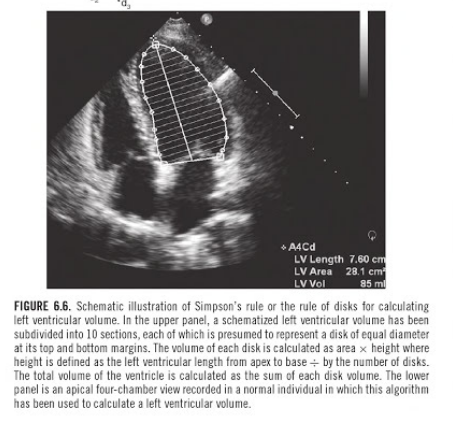 [Speaker Notes: HT OF DISCfraction of the LV long axis
CSAdiameters GOT FROM A2C & A4C]
[Speaker Notes: VOLUME OF CYLINDER= PI*R2H
SINGLE DISC VOLUME=PI*D2*L/4N]
ADVANTAGES
SIMPSON`S METHOD OF DISCS IS A BETTER TECHNIQUE IN THE PRESENCE OF RWMA

RECOMMENDED BY AMERICAN SOCIETY OF ECHOCARDIOGRAPHY
Simpson’s- HOW DO U DO IT ?
BIPLANE METHOD
LIMITATIONS
FOR ACCURACY TRANSDUCER MUST BE @TRUE LV APEX AND BEAM SHOULD BE THROUGH THE CENTER OF LV

FORESHORTENING OF LV APEX WILL UNDERESTIMATE LV VOLUME

DIFFICULTY IN EXCLUDING PAPILLARY MUSCLES AND TRABECULAE 

LV VOLUMEFREQUENTLY UNDERESTIMATED ESP IN SYSTOLE OVER ESTIMATION OF EF%

IN PRESENCE OF SEVERE WMA, SINGLE PLANE METHOD  LOWER SENSITIVITY FOR ESTIMATING EF%
[Speaker Notes: ERRORMOTION OF HEART
A PROPERLY RECORDER A4C VIEW IS THE ONE WITH GREATEST LONG AXIS DIMENSION]
WHITE LINE TRUE INNER ENDOCARDIAL BORDER

YELLOW LINEEXCLUDES PAPILLARY MUSCLES INCLUDES APICAL TRABECULATIONS

RED LINEEXCLUDES THE PAPILLARY MUSCLE TIP
LATEST ECHO MACHINES AUTOMATICALLY TRACKED ENDOCARDIAL BORDERS

USUALLY INCLUDES TRABECULATIONS

SO ONLY MINIMAL MANIPULATION NEEDED TO IDENTIFY LV CAVITY BOUNDARY
TEICHOLZ /CUBED FORMULA
LV VOLUME CALCULATION IS BASED ON ASSUMPTION THAT THE LV IS A PROLATE ELLIPSE
BASIC ASSUMPTIONS 
 LV DILATES ALONG THE MINOR AXIS
LVID = MINOR AXIS OF THE ELLIPSE D1
BOTH MINOR AXIS OF ELLIPSE D1,D2 ARE EQUAL
LENGTH OF MAJOR AXIS IS TWICE THAT OF MINOR AXIS
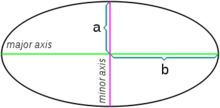 [Speaker Notes: VOLUME OF ELLIPSOID=4/3*PI*R2L]
LV VOLUME = (LVID)3

MODIFIED TEICHOLZ FORMULA
AS LV BECOMES MORE SPHERICAL AS IT DILATES THE RELATION BETWEEN MAJOR AND MINOR AXIS CHANGES.
THEREFORE A REGRESSION FORMULA WAS DEVISED TO CORRECT FOR THIS CHANGE IN SHAPE
LV VOLUME=( 7.0/2.4+D) X D3
AREA - LENGTH METHOD
HEMI-CYLINDRICAL HEMI-ELLIPSOID MODEL

ASSUMPTIONS:
BASE OF VENTRICLE = CYLINDER
APEX OF VENTRICLE = ELLIPSOID

VOLUME IS CALCULATED USING 
LENGTH IN LONG AXIS IN A4C VIEW &  
CSA IN SAX VIEW @THE MID-PAPILLARY MUSCLE.
AREA LENGTH METHOD
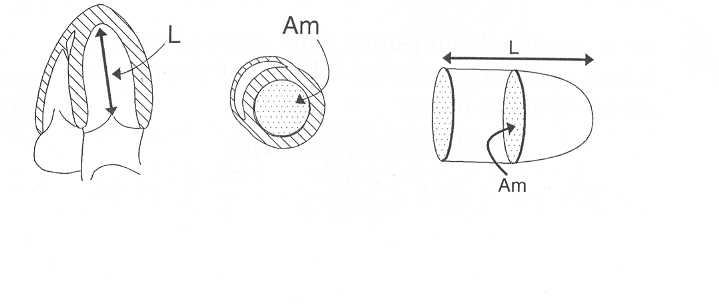 [Speaker Notes: MID LV CSA PLANIMETRY IN PSAX view & LENGTH  FROM APEX TO MIDPOINT OF MITRAL ANNULUS IN A4C VIEW
DONE IN END SYS AND DIASTOLE
VOLUME IS CALCULATED ACC TO FORMULA]
AREA LENGTH METHOD
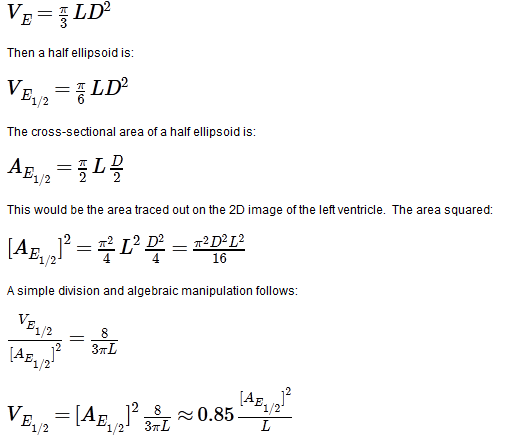 VOLUME =0.85*[AREA]2/ LENGTH
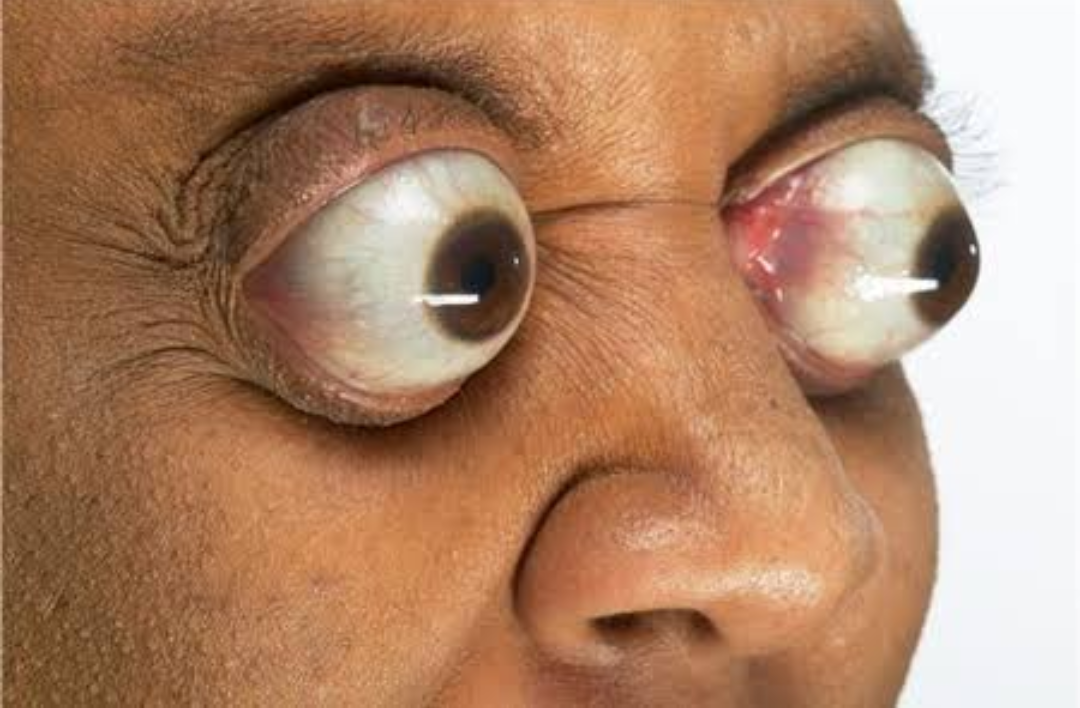 THE EYEBALL METHOD
SUBJECTIVE, VISUAL ASSESMENT OF THE LV
OVERALL SIZE, CONTRACTILITY, INWARD MOVEMENTS AND SYSTOLIC THICKENING 
EYES OF AN EXPERIENCED CARDIOLOGIST- BEST METHOD
CORRELATES FAIRLY WELL WITH ANGIOGRAPHIC ASSESSMENT OF THE EF
LIMITATIONS:
IRREGULAR RHYTHM, VERY LARGE OR VERY SMALL LV & EXTREMES OF HEART RATE
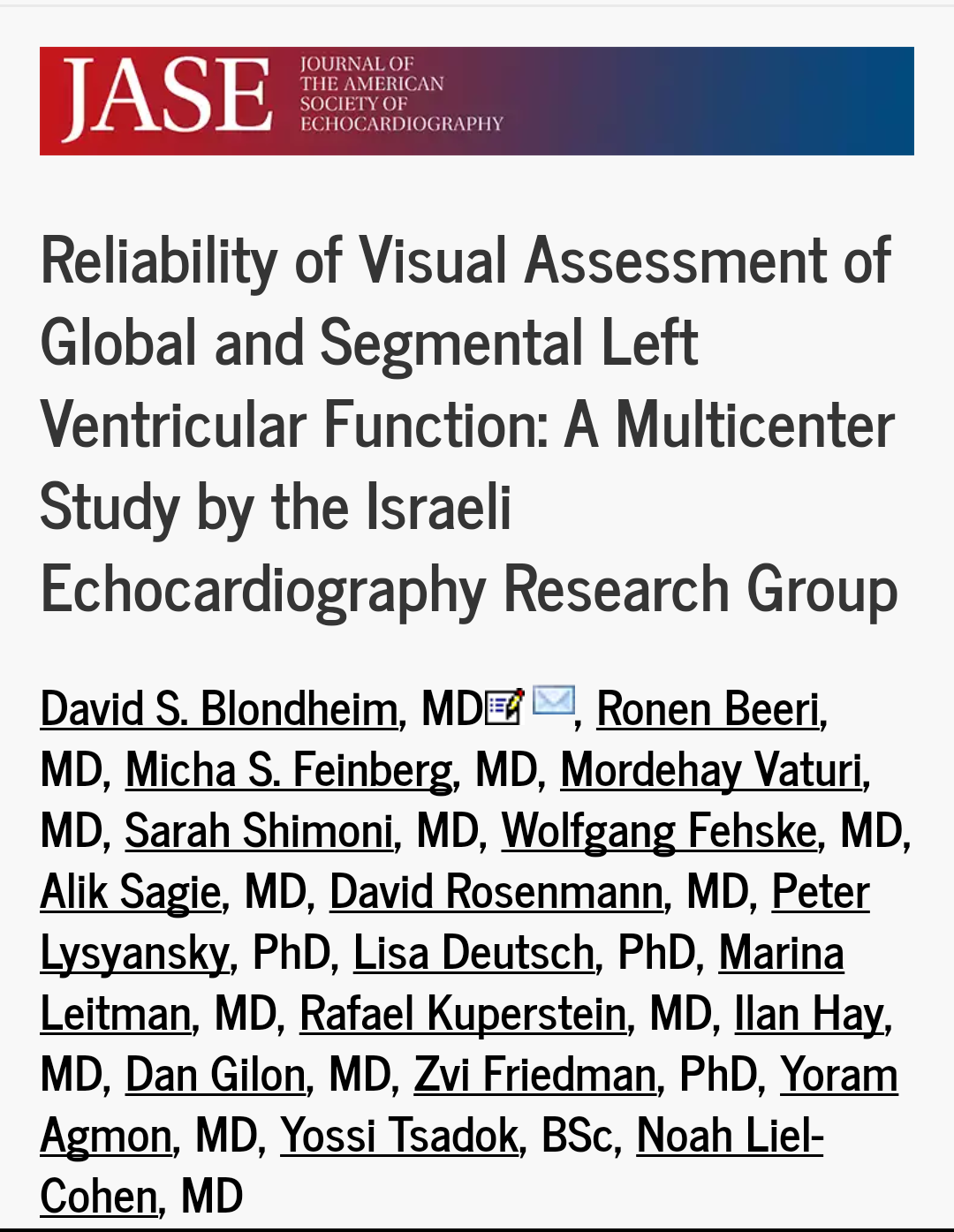 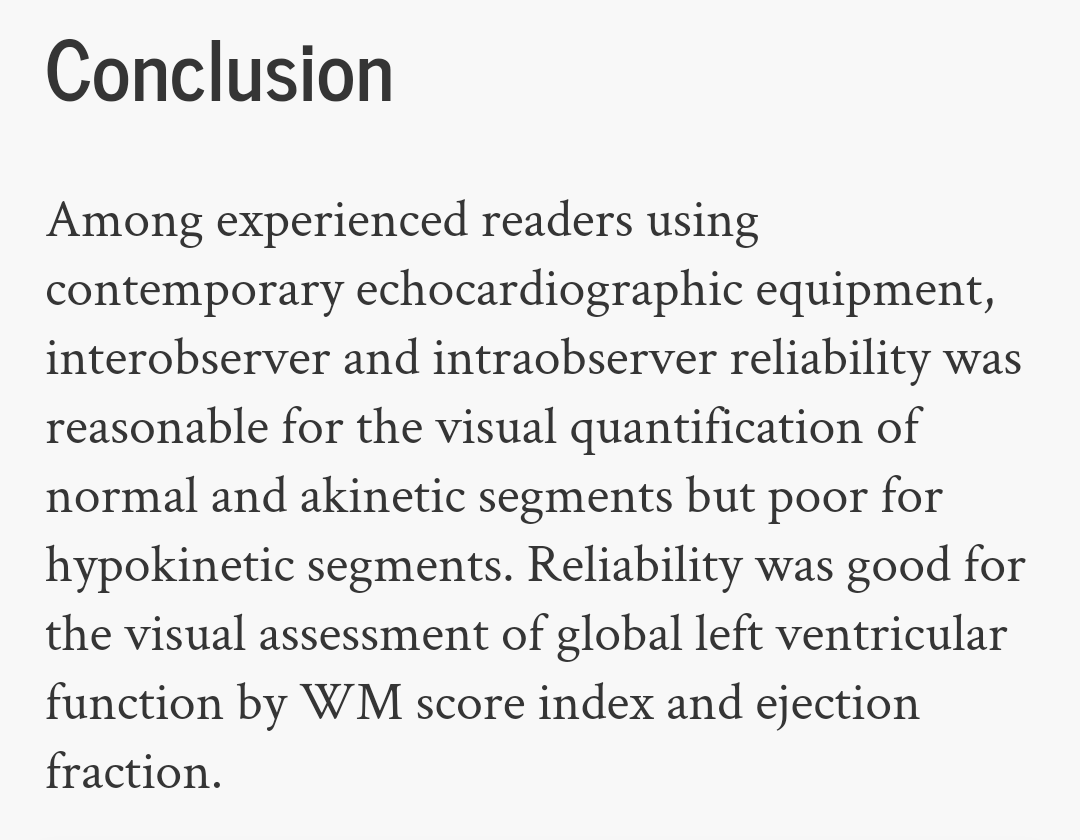 [Speaker Notes: 2015 JASE
12 DIFFERENT ECHOCARDIOGRAPHERS ON 105 RECORDED ECHOCARDIOGRAMS
RELIABILITY WAS ~80%]
COMPARISION OF VARIOUS ECHO METHODS WITH CINE ANGIO & RADIONUCLIDE VENTRICULOGRAPHY
MODIFIED SIMPSON’S RULE SHOWED MAXIMUM CORRELATION WITH CINE ANGIO & RVG
ESV & EDV CORRELATION
EF CORRELATION
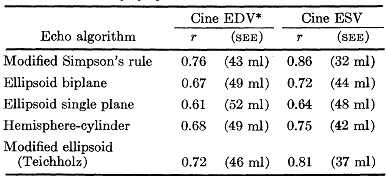 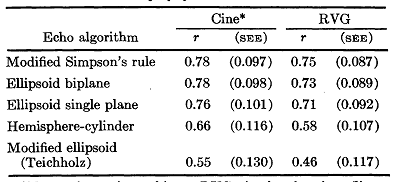 DOPPLER EVALUVATION OF GLOBAL LVFN
ONE OF THE EARLIEST, SIMPLEST AND USEFUL

DOPPLER TO EVALUATE THE TVI OF LVOT OR ASC AORTA

PRINCIPLE:
IF CSA IS KNOWN PRODUCT OF CSA & MEAN VELOCITY OF FLOW VOLUMETRIC FLOW CAN BE OBTAINED
DOPPLER STROKE VOLUME CALCULATION
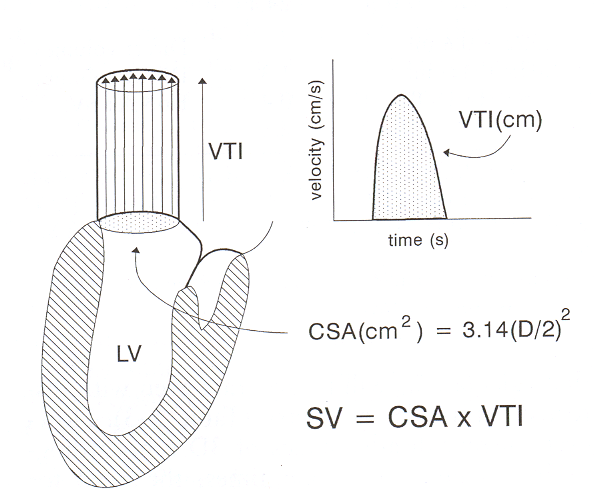 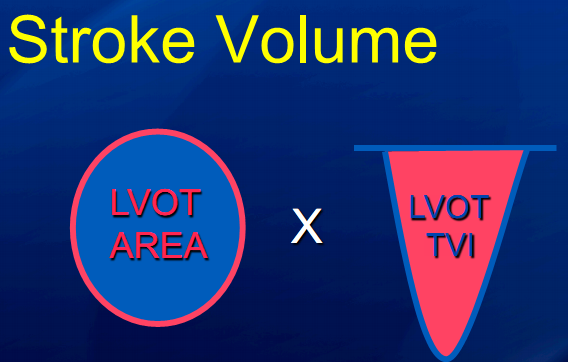 CARDIAC OUTPUT = STROKE VOLUME X HEART RATE
[Speaker Notes: DISCUSSED IN PREV CLASSES]
ASSUMPTIONS:
MEASURED CSA IS CIRCULAR

FLOW LAMINAR

ANGLE OF INTERCEPTION BETWEEN DOPPLER & BLOOD FLOW PARALLEL

VELOCITY & DIAMETER ARE MEASURED @ SAME SITE

THERE IS NO AORTIC REGURGITATION
[Speaker Notes: REALITY  ELIPTICAL
FLOW PARABOLIC]
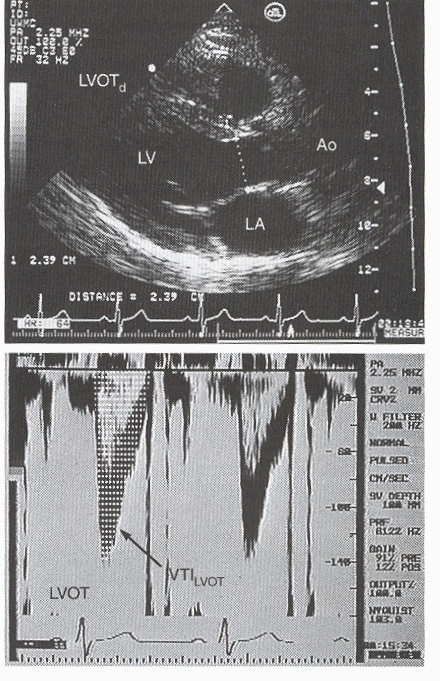 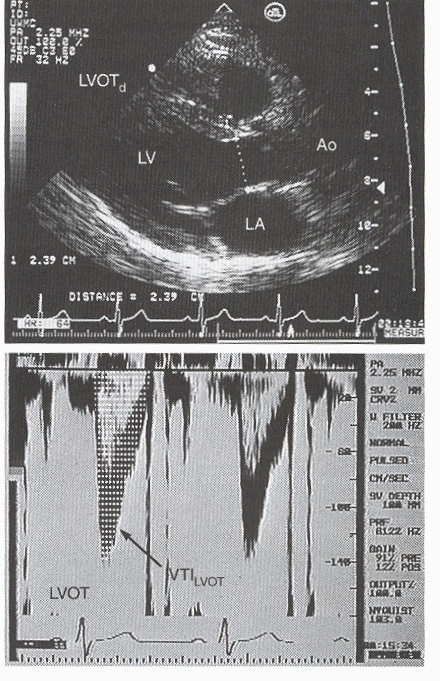 [Speaker Notes: THEORITICALLY MEASURED @ ANY LEVEL MITAL PULMONARY TRICUSPID
SUBSTANTIAL CHANGE IN SIZE & SHAPE OF ANNULUS OVER THE CARDIAC CYCLESUBJECT TO  ERROR]
PROBLEMS WITH DOPPLER
A5C VIEW SOMETIMES DIFFICULT A3C MAY BE TRIED

UNDERESTIMATION OF FLOW VELOCITY IF LVOT NOT IN LINE WITH DOPPLER WAVE
A3C MAY BE A BETTER OPTION

PLAX NOT VISUALISED CLEARLY
2CM FOR MALES & 1.75CM FOR FEMALES
LIMITATIONS
CSA MEASUREMENT WEAKEST LINK IN THE CALCULATION

MEASURES ONLY FWD FLOW REGURGITANT FRACTION NOT CONSIDERED

FORMULA FOR CSA PI (R)2 
2MM ERROR IN MEASURING 2OMM DIAMETER OF THE LVOT  20% APPROX ERROR
MYOCARDIAL PERFORMANCE INDEXTEI INDEX
BOTH LV OR RV

MPI 

=( IVCT + IVRT ) / ET

=(TST-ET)/ET

SYSTOLIC DYSFUNCTION
PROLONGATION OF IVCT
SHORTENING OF THE   ET

 NML RANGE IS 0.39 ± 0.05

VALUES > 0.50 ARE CONSIDERED ABNORMAL
[Speaker Notes: PROGRESSIVELY INCREASING MPI WITH WORSENING SYS FN]
RATE OF VENTRICULAR PRESSURE RISE (dp/dt)
SPECTRAL PROFILE OF MR JET

TIME DIFF IN MS @VELOCITY 1m/sec AND 3m/sec

AS THE SYSTOLIC FN WORSENS dp/dt DECREASES
DP/DT-Lv function assesment
dp/dt
NML 		>1200
BORDERLINE	1000-1200
ABNORMAL 	<1000
dt
1 m/s, 4 mmHg
dP
3 m/s, 36 mmHg
[Speaker Notes: BERNOULI EQUN  PRESSURE GRDNT= 4(V2-V1)2]
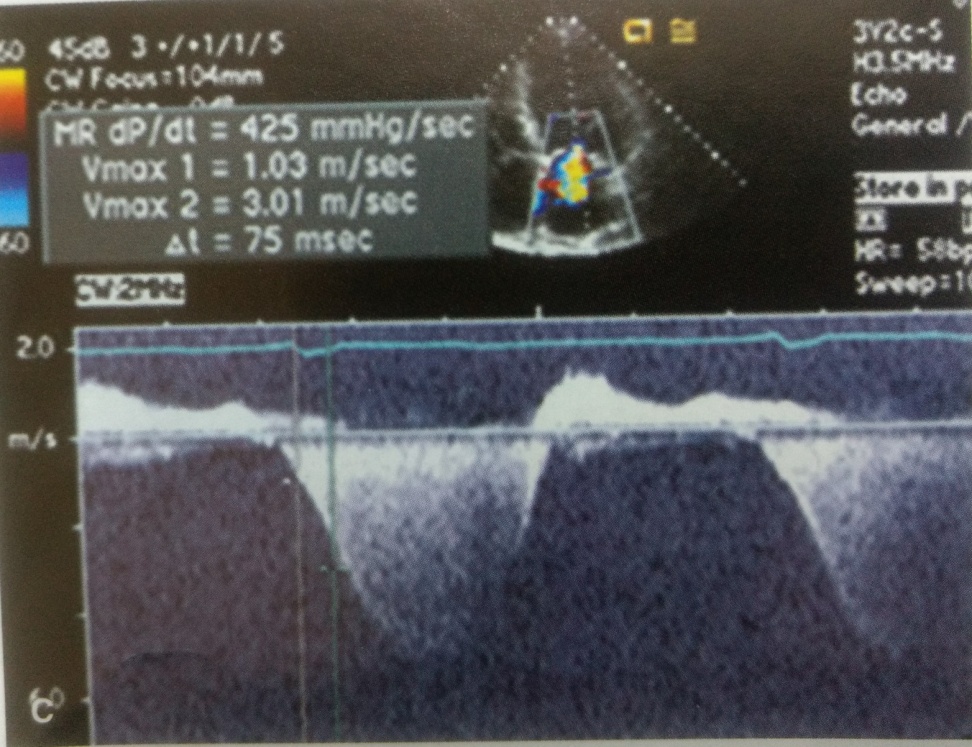 [Speaker Notes: PROGRESSIVELY DECREASING DP/DT WITH WORSENING SYS FN]
LIMITATIONS
USEFUL ONLY WHEN SIGNIFICANT MR IS PRESENT
COMPLIANCE OF LA IS IMPORTANT
CLICK ARTIFACT OF MV CLOSURE MAY OBSCURE THE DESCENDING LIMB OF MR ENVELOPE
ECCENTRIC MR JETS DON’T REFLECT TRUE VELOCITY UNDERESTIMATE DP/DT
[Speaker Notes: POORLY COMPLIANT LA FALSE HIGH VALUES
HTN AND AS MAY HAVE NML DP/DT WITH IMPAIRED LV FN]
OTHER DOPPLER MEASURES
PEAK VELOCITY
MEAN ACCELERATION
ACCELERATION TIME
DECELERATION TIME
EJECTION TIME
MEAN DECELERATION
Evaluation of LV Systolic Function
Ejection Time
Deceleration Time
Acceleration Time
Mean Acceleration
Peak Acceleration
Peak velocity
SYSTOLIC TIME INTERVALS
MC MEASURED INTERVALS ARE

LV PRE EJECTION PERIOD  LVPEP
Q WAVE OF ECGONSET OF AV OPENING

LV EJECTION TIME  LVET
AV OPENING TO AV CLOSURE

RATIO OF LVPEP/LVET

SYSTOLIC DYSFN PEP IS PROLONGED & ET DECREASED INCREASE IN RATIO
[Speaker Notes: VERY OLD TECHNIQUE-1968
CAN BE USED AS INDICATORS OF LV PERFORMANCE
VARIATION WITH HR LIMITING FACTOR]
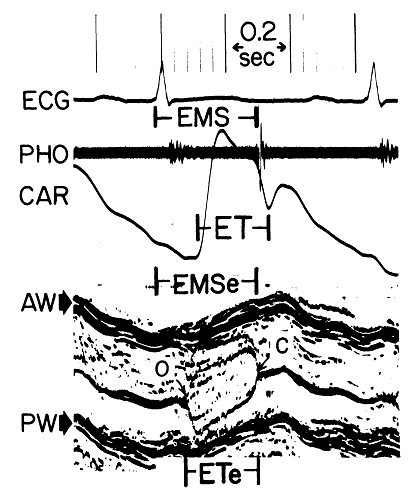 1)Weissler,A.M et al Systolic time intervals in heart failure in man Circulation 37:149-159,196
2)Garrard et al ,circulation 42 :455-462,1970
REGIONAL LV FUNCTION
REGIONAL LV FUNCTION
REGIONAL LV FUNCTION
WMSI
NON ISCHAEMIC RWMA
[Speaker Notes: BW AWARE!!!]
DIFF ISCHEMIC VS NONISCHEMIC
LBBB
3D ECHO
PROVIDES DETAILED ANATOMIC RELATIONSHIP
MORE ACCURATE LV VOLUME MEASURES
AVOIDS GEOMETRIC ASSUMPTION 
MORE REPRODUCIBLE & RELIABLE
SEMI AUTOMATIC EDGE DETECTION ALGORITHMS
[Speaker Notes: ADV GREATEST IN AN IRREGULARLY SHAPED VENTRICLE]
3D echo
[Speaker Notes: 3D RECORDING OF DCM PT EF 34%
INSTANTANEOUS VOLUME CHANGE IN EACH OF 17 SEGMENTS]
[Speaker Notes: ONCE ACQUIRED CAN BE FURTHER SUBDVIDED INTO 17 SEGMENT BULL`S EYE MODEL]
TISSUE DOPPLER IMAGING & SPEECKLE TRACKING
TISSUE DOPPLER
SPECKLE TRACKING
RELIES ON ADJUSTMENT OF DOPPLER GAINS & FILTERS

SELECTIVE RECORDING OF VELOCITIES FROM MYOCARDIUM ITSELF RATHER THAN THE BLOOD POOL

PRIMARY INFO EXTRACTED TISSUE VELOCITY DISPLACEMENT STRAIN & RATE DERIVED
IDENTIFICATION OF UNIQUE MYOCARDIAL ULTRASOUND SIGNATURES WHICH CAN BE TRACKED

PRIMARY INFO EXTRACTED TISSUE DISPLACEMENT STRAIN & STRAIN RATE DERIVED
[Speaker Notes: WITH BOTH TECHNIQUES MULTIPLE REGIONSTRACKED SIMULTANEOUSLY
ALGORITHMS APPLIED TO 3D DATALV PERFORMANCE PARAMETERS DERIVED]
DOPPLER BASED ANGLE DEPENDENT & HIGH TEMPORAL RESOLN

INITIAL CONCEPT 
COLOUR CODINGDIRECTION & VELOCITY OF WALL MOTION VALUABLE ANALYSIS

SIGNAL NOISE RATIO & FRAME RATENOT OPTIMAL AS A STAND ALONE TECHNIQUE
PHASIC COLOUR CHANGE WITH MOTION EASILY APPRECIATED

COLOUR DOPPLER M MODE CAN ALSO BE USED

SEPTAL MOTION OF LBBB CLEARLY SEEN

ANNULAR SYSTOLIC VELOCITY MARKER OF GLOBAL LV SYSTOLIC FN
[Speaker Notes: ANNULAR VELOCITY DATA MAJOR ROLE IN DIASTOLIC FN]
[Speaker Notes: RED TOWARDS TRANDUCER
BLUE AWAY]
[Speaker Notes: TDI @ LATERAL ANNULUS IN 2 PTS
UPPER PANEL PT WITH NML LV FN & EF 60%
LOWER PANELPT OF DCM & EF 27%]
STRAIN & STRAIN RATE IMAGING
[Speaker Notes: MAJOR TECHANALYSE LV MOTION IN REFERENCE TO THE TRANSDUCER]
STRAIN EVALUATES MYOCARDIAL REGION WITH REFERNCE TO ADJACENT MYOCARDIAL SEGMENT
THEORETICALLY MORE ACCURATE DATA
DEFORMATION ANALYSIS
STUDY OF ANALYSIS OF VENTRICULAR MECHANICS & SHAPE DURING CARDIAC CYCLE
MYOCARDIAL STRAIN, STRAIN RATE, TORSION
THREE ORTHOGONAL PLANES
LONGITUDINAL, CIRCUMFERENTIAL & RADIAL
STRAIN 
DEFINED AS NORMALIZED CHANGE IN LENGTH BETWEEN 2 POINTS
NEGATIVE STRAIN  SEGMENT SHORTENING
POSITIVE STRAIN  SEGMENT LENGTHENING
DERIVED VARIABLE
NML CONTRACTION
NEGATIVE LONGITUDINAL SYSTOLIC STRAIN
BIPHASIC DIASTOLIC STRAIN(EARLY & LATE FILLING)
WALL THICKENING IN SYSTOLENML RADIAL STRAIN IS +VE
CALCULATED IN MULTIPLE SEGMENTS 

DEPICTED AS A 17 SEGMENT MODEL AS RECOMMENDED BY ASE

NOT UNIFORM AMONG ALL MYOCARDIAL SEGMENTS

BASAL PARAMETERS HIGHER THAN APICAL

STRAIN & STRAIN RATE ARE MORE SENSITIVE & EARLY INDICATORS OF ABNORMAL MYOCARDIAL FN
SIGNIFICANT LIMITATION IS THE HETEROGENEITY OF NML VALUES

WITHIN THE MYOCARDIUM & AS WELL AS PT TO PT BROAD RANGE OF NML VALUES

REPRODUCIBILITY OF THESE NOT CONFIRMED IN LARGE POPULATIONS

SUBTLE DEVIATIONS FROM NML SHOULD BE INTERPRETTED IN CLINICAL CONTEXT

SERIAL CHANGES IN SAME PT TO BE GIVEN MORE IMPORTANCE
STRAIN CLEARLY DETECTS MYOCARDIAL CONTRACTION ABNORMALITIES NOT APPARENT VISUALLY

SHOWN PROMISE AS A MARKER OF PRECLINICAL DISEASE IN NO OF CONDITIONS
SYSTEMIC DISEASE
HTN, DM, AMYLOID & STORAGE DISORDERS
PRIMARY MYOCARDIAL DISEASE
HCM, DCM ADRIAMYCIN TOXICITY & POST TRANSPLANT REJECTION
CAD
LOW GRADE ISCHEMIC
HIBERNATION/ STUNNING
STRESS INDUCED ISCHAEMIA
[Speaker Notes: LONGITUDINAL AND RADIAL STRAIN RECORDED FROM A4C VIEW IN A NML PERSON WITH EF67%
LONGITUDINAL STRAIN IS NEGATIVE
RADIAL STRAIS POSITIVE]
THANK YOU
MCQ
1.WHICH IS THE METHOD RECOMMENDED BY AMERICAN SOCIETY OF ECHOCARDIOGRAPHY FOR EF ESTIMATION?

1)  TECHOLZ
2) QUINONES
3) AREA LENGTH
4) SIMPSON’S BIPLANE
[Speaker Notes: ANS 4]
2.WHICH METHOD CALULATES EF WITH RADIAL EJECTION FRACTION & CORRECTION FOR LONGITUDINAL FACTOR
 
1)  TECHOLZ
2) QUINONES
3) AREA LENGTH
4) SIMPSON’S BIPLANE
[Speaker Notes: ANS 2]
3.PT IS A CASE OF DCM WITH SEV LV DYSFN HIS EPSS WOULD BE

1)7
2) 11
3)15
4)10
[Speaker Notes: Ans 3]
4.PREFERRED CHOICE FOR EF  ESTIMATION IN PATIENTS WITH GEOMETRICALLY DEFORMED LV

1) TEICHOLZ
2) QUINONES
3) SIMPSONS
4) 3D ECHO
[Speaker Notes: Ans 4]
5.MITRAL ANNULAR PLANE EXCURSION SUGGESTIVE OF LV DYSFUNCTION

1) 5
2)8
3)10
4)12
[Speaker Notes: Ans 1]
6.WHAT IS WALL MOTION SCORE FOR DYSKINESIS
a)1
b)2
c)3
d)4
[Speaker Notes: Ans D]
7.WHAT IS THE NORMAL WALL MOTION SCORE INDEX?

A)2
B)4
C)1
D)3
[Speaker Notes: Ans c]
8.WHICH METHOD IS KNOWN AS THE D CUBE METHOD

1) QUINONES
2) SIMPSONS
3) AREA LENGTH METHOD
4) TEICHOLZ
[Speaker Notes: Ans 4]
9.dp/dt OF MR JET IS 1400 THE PT HAS

1) MILD LV DYSFN.
2) SEVERE LV DYSFUNCTION
3) NORMAL LV FUNCTION
4) MODERATE LV DYSFUNCTION
[Speaker Notes: ans3]
10.ALL OF THESE INDIRECTLY DENOTE LV DYSFUNCTION EXCEPT ?

A) EPSS > 15
B) MAPSE < 8
C) DP/DT< 800
D) MYOCARDIAL PERFORMANCE INDEX < 0.5
[Speaker Notes: ANS D]
11. WHICH IS KNOWN AS TEI INDEX?

1)CARDIAC INDEX
2) MYOCARDIAL PERFORMANCE INDEX
3) LV PREEJECTION TIME/ LV EJECTION TIME 
4)DP/DT OF MR JET
[Speaker Notes: Ans 2]
12. IN WHICH FORMULA FOR LV FUNCTION ASSESMENT IS THE ASSUMPTION OF PROLATE ELLIPSE CONSIDERED
1) QUINONE’S 
2) TEICHOLZ
3) AREA LENGTH
4) SIMPSON’S
[Speaker Notes: ANS  2]
13.TRANSTHORACIC ECHO IS SUPERIOR TO TRANSESOPHAGEAL ECHO IN

A) ASSESING PROSTHETIC VALVE FUNCTION
B) ASSESS LA CLOT
C) DIAGNOSISOF INFECTIVE ENDOCARDITIS
D) ASSESMENT OF LV SYSTOLIC FUNCTION
[Speaker Notes: Ans:D]
14. NORMALLY CONTRACTING LV HAS

1.POSITIVE LONGITUDINAL STRAIN
2.NEGATIVE LONGITUDINAL STRAIN
3.NEGATIVE RADIAL STRAIN 
4, NONE OF ABOVE
[Speaker Notes: ANS 2]
15.SYSTOLE IS A ______ WORD

1.LATIN
2.GREEK
3.ENGLISH
4.CHINESE